МБОУ Сарасинская СОШ Алтайского района Алтайского края
Презентация  по теме
Производная

Проект

Автор: Орлова Эмма, 
ученица  11 класса 
МБОУ Сарасинской СОШ
Руководитель: 
Мордовских Надежда Васильевна,
Учитель математики 
МБОУ Сарасинской СОШ
Алтайского района Алтайского края.
С. Сараса, Алтайский район, 
Алтайский край
Год создания: 2011
 
.
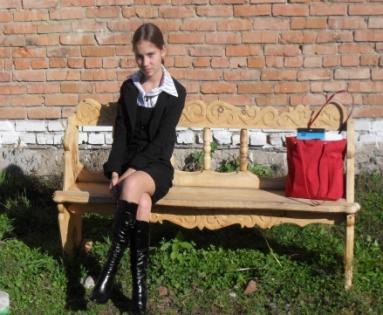 Содержание:
Из истории дифференциального исчисления. 
Определение производной. 
Геометрический смысл производной.
Правила вычисления производных. 
Механический смысл производной. 
 Применение производной в технике.
Применение производной к исследованию функции. 
 План исследования функции.
Наибольшее и наименьшее значение функции. 
Производные некоторых функций. 
Производные сложных функций. 
Производные тригонометрических функций. 
Правила нахождения производных. 
Тест.
Цель:
- обобщить материал по теме «Производная»
Из истории дифференциального исчисления
Дифференциальное исчисление создано Ньютоном и Лейбницем сравнительно недавно, в конце ΧVΙΙ столетия. Тем более поразительно, что задолго до Архимеда не только решили задачу на построение касательной к такой сложной кривой, как спираль, но и сумели найти максимум функции ƒ(х) = х2 * (а – х).
Продолжение 1
Эпизодическое понятие касательной встречалось в работах итальянского математика Н.Тартальи (ок. 1500 – 1557) – здесь касательная появилась в ходе изучения вопроса об угле наклона орудия, при котором обеспечивается наибольшая дальность полёта снаряда. И.Кеплер рассматривал касательную в ходе решения задачи о наибольшем объёме параллелепипеда, вписанного в шар данного радиуса.
Продолжение 2
В ΧVΙΙ на основе учения Г.Галилея о движении активно развилась кинематическая концепция производной. Различные варианты изложения, применённые к разным задачам, встречаются уже у Р.Декарта, французского математика Роберваля (1602 – 1675 ), английского учёного Д.Грегори (1638 – 1675), в работах И.Барроу (1630 – 1677)и, наконец, И.Ньютона.
Продолжение 3
В 1629 году П.Ферма предложил правила нахождения экстремумов многочленов. Фактически при выводе этих правил Ферма активно применял предельные переходы, располагая простейшим дифференциальным условием максимума и минимума.
Продолжение 4
Систематическое учение о производных развито Лейбницем и Ньютоном, который сформулировал и две основные проблемы анализа: 
Длина проходимого пути постоянно (т.е. в любой момент времени) дана; требуется найти скорость движения в предложенное время. 
Скорость движения постоянно дана; требуется найти длину пройденного в предложенное время пути.
Продолжение 5
Первая проблема относится к дифференциальному исчислению, а вторая к интегральному исчислению.
 Ньютон исходил в основном из задач механики, то Лейбниц исходил из геометрических задач.
Продолжение 6
Большой вклад в развитие дифференциального исчисления внесли ученики Лейбница – братья 
Я. и И.Бернулли,  
Лагранж, 
Л.Эйлер, 
и К.-Ф.Гаусс.
Происхождение термина «производная»
В 1979г. Ж.Лагранж (1736-1813) – ввел термин «производная». Он является буквальным переводом на русский  французского слова derivee. Также он ввёл y` и f `. Такое название отражает смысл понятия: функция f `(Х),происходит из f(Х), является производным  от f(Х). И.Ньютон называл производную функцию флюксией, а саму функцию-флюентой. Г.Лейбниц говорил о дифференциальном отношении и ввел обозначение производной  df/dx.
Продолжение
Символ df Лейбниц  выбрал для обозначения дифференциала функции  f. Дифференциал df функции f – это произведение производной f `(Xo) на приращение    Х , т. е. df = f `(Xo)    х.
Определение производной
Производной функции f в точке Хо называется число, к которому стремится разностное отношение               f  = f(Xo +    X) – f(Xo)               x                  x                  при     Х, стремящемся к нулю.
Геометрический смысл производной
∆ƒ/∆Χ = tg а = k
Правила вычисления производных
( u + v)’= u’+v’ 
(Cu)’= Cu’ 
( u* v)’= u’v+uv’ 
(u/v)’= u’v-uv’/ v2
Механический смысл производной
x(t) – уравнение точки 
v(t) – скорость точки 
a(t) – ускорение точки
Применение производной в технике
С помощью производных функций, характеризующих физические явления, задаются и другие физические величины. Например, мощность (по определению) есть производная работы по времени.
Применение производной к исследованию функции
Признак возрастания функции: 
Если ƒ’(х)>0 в каждой точке интервала Ι, то функция ƒ возрастает на Ι. 
Признак убывания функции: 
Если ƒ’(х)<0 в каждой точке интервала Ι, то функция ƒ убывает на Ι.
План исследования функции:
Область определения. 
Чётная функция или нечётная. 
Точки пересечения графика с осями координат. 
Промежутки знакопостоянства. 
Промежутки возрастания и убывания. 
Точки экстремума и значения ƒ в этих точках. 
Нахождение производной. 
Построение таблицы. 
Построение графика.
Наибольшее и наименьшее значение функции
Теорема Вейерштрасса: непрерывна на отрезке [ a; b] функция ƒ принимает на этом отрезке наибольшее и наименьшее значения, т.е. на [ a; b] существуют точки, в которых ƒ принимает наибольшее и наименьшее на [ a; b]  значения.
-              +                   -          +
-√8              0                √8
min            max         min
Производные некоторых функций
1.    f `(X)=(X)`=1
2.    (X² )`=2X  Например: (Х5)`=5 Х4
3.    (kx+b)`=k Например: f `(X)=(-6Х+4)`=-6
4.    (1/X)`=-1/ X² Например: (2/X)`= -2/ X² 
5.    (√X)`=1/2 √Х 
Например: (√ X² )`= 1/2 √ X² 
6.    С`=0 (c-любое число) Например: (7)`=0
Производные сложных функций
((4Х-5)³)`=3(4X-5)² *(4X-5)`=12(4X-5)²
(√ Х² +Х)`=(Х²+X)`/2*√ Х² +Х=2Х/2*√ Х² + Х=Х/√ Х² +Х
(1/Х²)`=(X-2)`=-2X-3=-2/ Х3
Производные тригонометрических функций
(sin x)`= cos x  
      Например: y`=(3sinx)`= 3cos x
2. (cos x)`= - sin x  
      Например: y`=(2 cos x)`= -2 sin x
3. (tg x)`=1/ cos² x  
       Например: y`=(4 tg x)`=4/cos²x
4. (ctg x)`=-1/sin²x  
       Например: y`=(2 ctg x)`=-2/sin ²x
Правила нахождения производных
1.  (u+v)`=u`+v`  Например: (2X²+X)`=4X+1
2.  (Cu)`=Cu` Например: (5X)`=5
3.  (u*v)`=u`v + uv` Например: (X²*X³)`=     (Х5)`=5 Х4;  ( √Х*(2Х+1))`
4.  (u/v)`=(u`v – uv`)/ V2  Например:              5Х²/(Х+1)=((5Х²)`*(X+1)-5X²*(X+1)`)/(X+1)²=(10X²+10X-5X²)/(X+1)²=(5X²+10X)/(X+1)²
Найдите производные следующих функций
f(x)=x²+x+1
f(x)=1/x+√х - x³
f(x)=x²/1+x
f(x)=x³ (4+3x-х5)
y=3x-2/5x+8
f(x)=2х4-х8    если f (x)=0
f(x)=4x-1/3x³    если f(x)<0
f(x)=(2х-3) 5
f(x)=√х²-4
f(x)=sin5x*sin³x+cos5x*cos³x
Спасибо за 
внимание